Administrasi Basis DataManajemen User dan hak akses basis data
Pertemuan 2
Senin, 10 Februari 2020
Safitri jaya
Tujuan pembelajaran
Menjelaskan tentang sekuriti pada database
Membuat manajemen user dan hak ases pada database
Mengatur keamanan melalui password
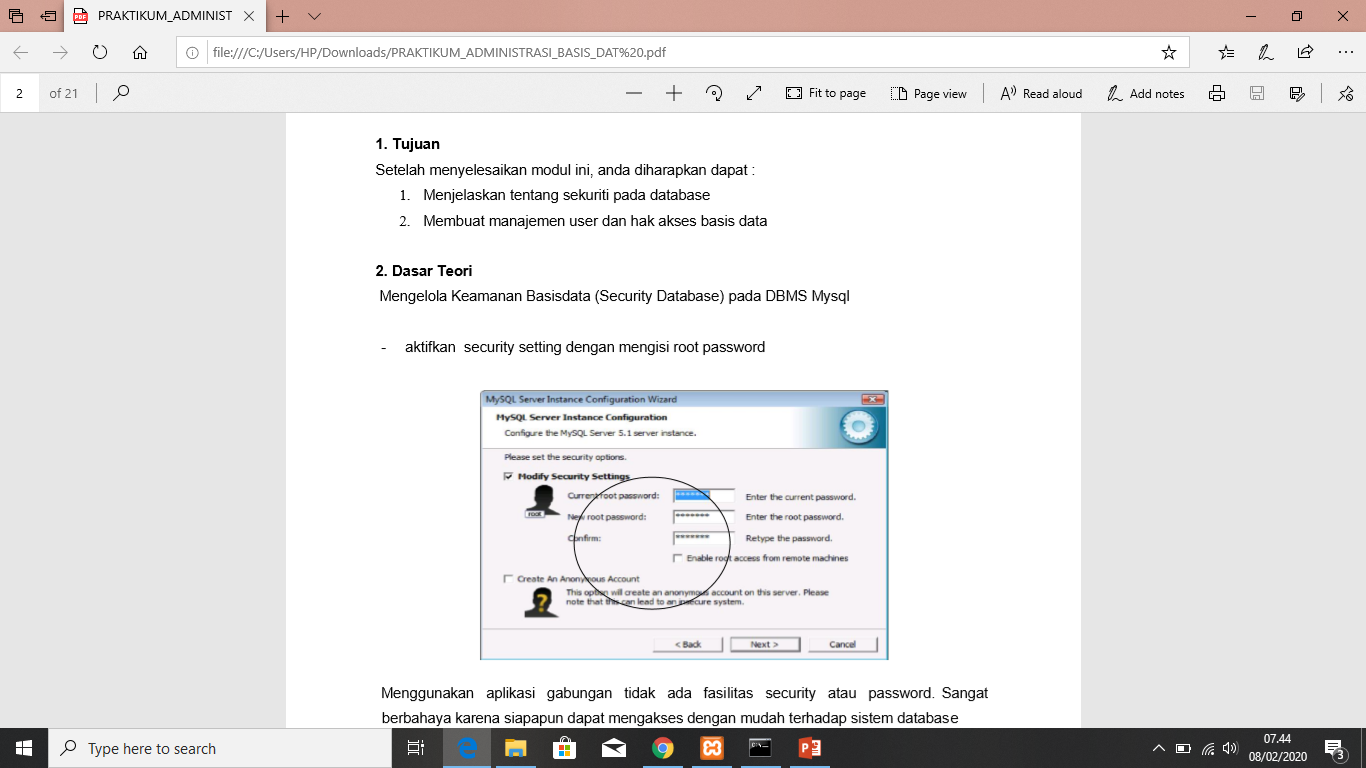 Hak Akses Superuser : ‘root’
User dalam MySQL : root / superuser 
Superuser adalah tingkatan user tertinggi yang dapat melihat, mengubah bahkan menghapus seluruh database dan menjalankan perintah apapun yang terdapat dalam MySQL
MySQL menyediakan 2 cara untuk dapat membuat user beserta hak aksesnya
Menggunakan GRANT dalam pembuatan user
Mengubah langsung data record yang terdapat dalam database MySQL
Menentukan privileges user
Pengaturan hak akses berdasarkan otoritas 
(select, create, update, delete table)
Pengaturan hak akses berdasarkan IP-Address
Menentukan privileges user   berdasarkan otoritas
Membuat user baru
Membuat user baru dengan otoritas “SELECT”
Masuk ke dalam database mysql yang ada pada root
Buat user baru dengan query sbb : create user ‘name_user’;
Keluar dari user root
Masuk menggunakan user yang baru dibuat
Tampilkan daftar database
Aktifkan salah satu database yang ada
Coba lakukan perintah select dari salah satu table, dan lihat apa yang ditampilkan!
Coba lakukan perintah create table baru, dan lihat apa yang ditampilkan!
Menentukan privileges user berdasarkan otoritas
Membuat user baru dengan otoritas sama seperti root / superuser
Masuk ke dalam database mysql yang ada pada root
Buat user baru dengan query sbb 
create user 'fakultas2' identified by '12345';
create user 'fakultas3'@'localhost';
create user 'fakultas4'@'localhost' identified by '12345';
Pada user ‘fakultas3’ tambahkan query berikut :
   grant all privileges on *.* to 'fakultas4'@'localhost';
Pada user ‘fakultas4’ tambahkan query berikut :
   grant all privileges on *.* to 'fakultas4'@'localhost';
   flush privileges;
Menentukan privileges user berdasarkan otoritas
Membuat user baru dengan otoritas tertentu (Permission : create / select / insert / update / delete)
Buatlah user baru dengan nama ‘fakultas5’
Misalkan kita ingin memberikan permission type pada user fakultas5 hanya untuk create dan select permission
Masuk melalui user root
Modifikasi hak akses untuk user ‘fakultas5’
Tambahkan query berikut ini :
GRANT [PERMISSION TYPE] ON [DATABASE NAME] . [TABLE NAME] TO ‘USER_NAME’@’LOCALHOST;
Grant select, create on prodi.prodi_ftd to 'fakultas5'@'localhost‘;
Flush privileges;
Masuk menggunakan user fakultas5
Aktifkan database prodi
Lakukan perintah select all pada table prodi_ftd dan lihat hasil yang ditampilkan
Lakukan perintah create table baru dengan nama prodi_fhb, dan lihat hasil yang ditampilkan
Lakukan perintah insert dan delete pada kedua table, dan lihat hasil yang ditampilkan
Menghapus user dan membatalkan hak akses
Menghapus user
drop user ‘nama_user’;
Menghapus user dengan password
drop user ‘nama_user’@’localhost’;
Membatalkan hak akses
revoke all privileges on * . * from ‘nama_user'@'localhost';
Menentukan privileges user   berdasarkan IP Address
Pada implementasi mysql client server, misalkan server mysql memiliki ip address 192.168.1.1, terhubung dengan 5 buah client mysql dengan ip address 192.168.1.10 s/d 192.168.1.14. superuser hanya memberikan akses kepada 1 komputer client sebagai admin pada komputer dengan ip address 192.168.1.14, maka hak akses untuk komputer tersebut dapat ditambahkan privileges dengan query sebagai berikut :
create user 'admin_prodiINF'@'192.168.1.14';
create user 'admin_prodiINF'@'192.168.1.%';  % = wildcard (open access to all IP)
Drop user 'admin_prodiINF'@'192.168.1.14';
Mengaktifkan keamanan standar
Jika menggunakan aplikasi gabungan seperti XAMPP, setelah selesai instalasi, aktifkan kata sandi untuk root dan menghapus anonym user (user tanpa identitas dan password)
Masuk ke dalam sistem sebagai root
Tampilkan database dan aktifkan database mysql
Grant tables (table yang digunakan untuk mengatur user dan izin/hak akses (privileges) kepada masing-masing user)
User
DB
Host
Tables_priv
Columns_priv
Grand tables : privileges level